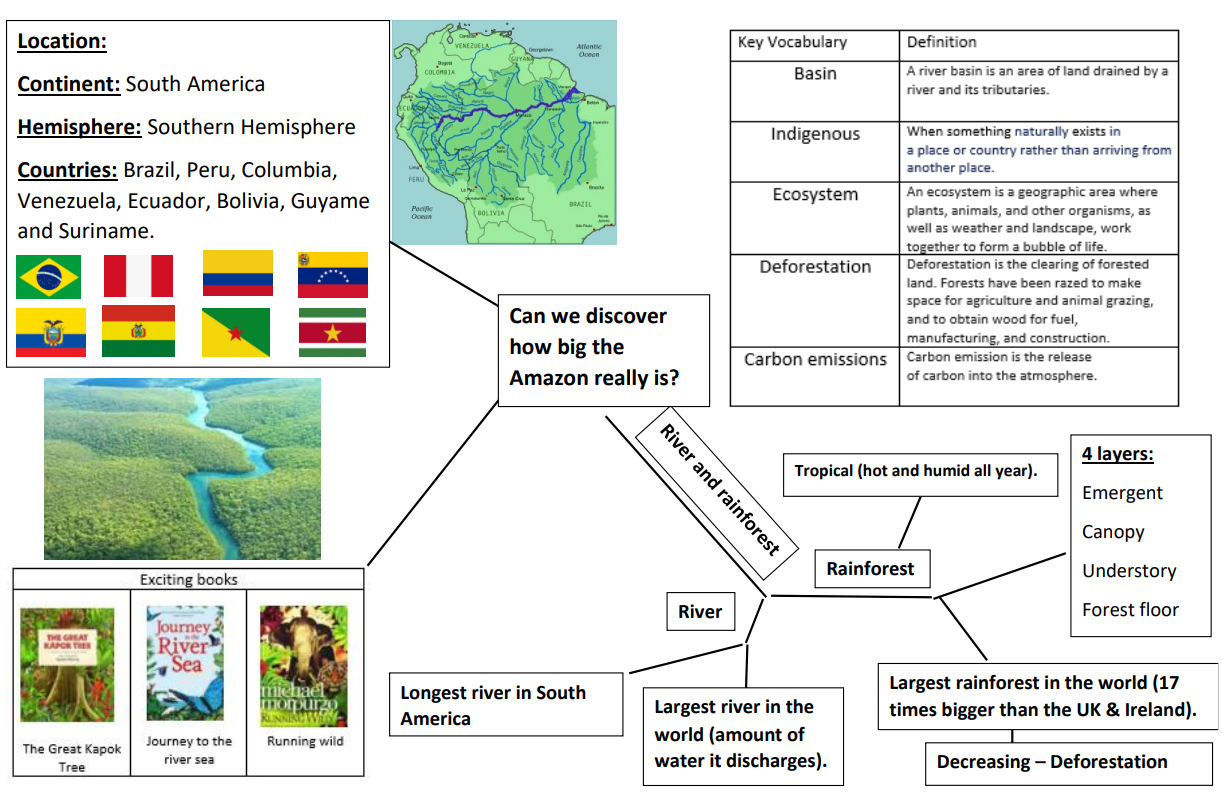 What has South America got that the UK hasn’t?